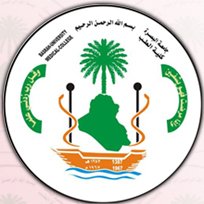 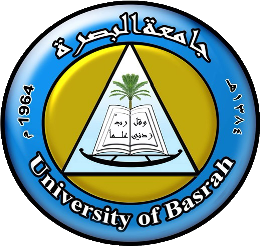 Medical physics- first year
Medical physics- first year
L10- Bernoulli's principle
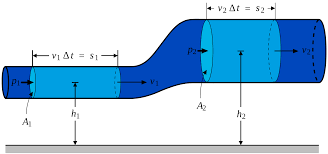 Ass. Professor:- Mohammed Ali Jaber
Physiology Department
College of Medicine
University of Basrah
1
University of Basrah-College of Medicine-Physiology Department
/25
Learning Objectives
By the end of this section, you will be able to:
The relation between pressure exerted by the heart and rate of flow
Bernoulli's principle
Continuity of flow equation
Bernoulli's principle application
How fast dose your blood flow
2
University of Basrah-College of Medicine-Physiology Department
/25
The relation between pressure exerted by the heart and rate of flow:
Turbulence increases the  pressure required to drive a given flow. 
At a given  pressure, turbulence leads to a decrease in flow.
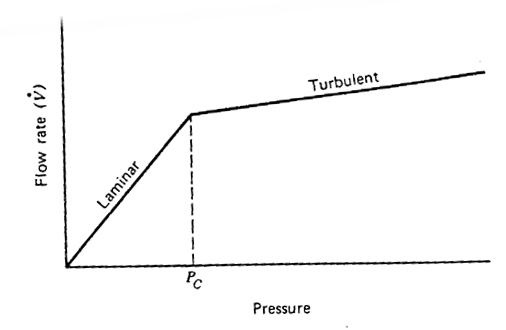 3
University of Basrah-College of Medicine-Physiology Department
/21
laminar flow is more efficient than turbulent flow. 
In an obstructed artery the pressure needed to produce a given flow rate is greater than in normal artery of the same size.
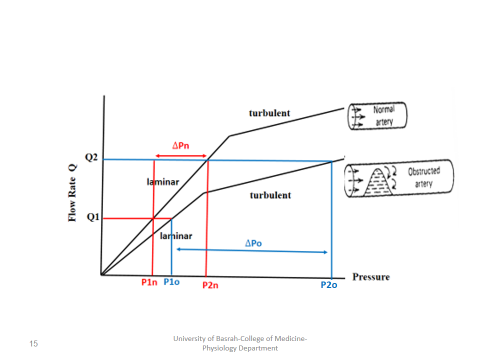 4
University of Basrah-College of Medicine-Physiology Department
/21
Bernoulli's principle
Bernoulli's principle is based on the law of conservation of energy.
-Pressure in a fluid is a form of potential energy(PE) (it has the ability to perform useful work)            
                                 PE =(ρgh)
-In a moving fluid there is kinetic energy KE due to motion (energy \volume) .            KE= (½ρv²)
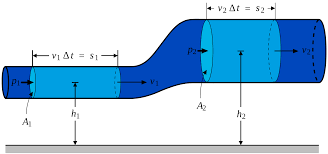 5
University of Basrah-College of Medicine-Physiology Department
/25
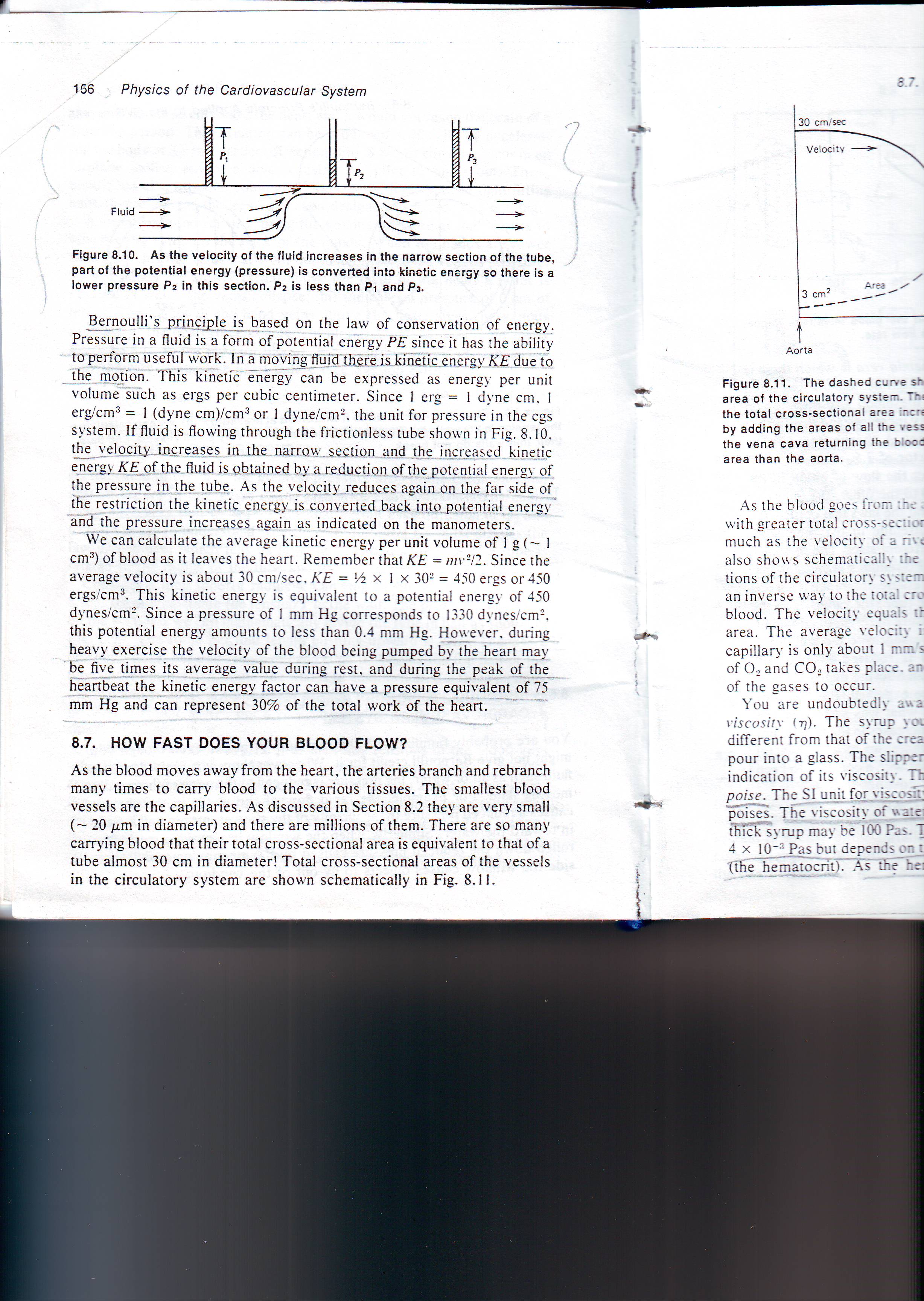 Pressure  increases
Pressure  decreases
Velocity reduces
Velocity  increases
The kinetic energy is converted back into potential energy
Increased  in kinetic energy KE
reduction of the potential energy
6
University of Basrah-College of Medicine-Physiology Department
/25
Bernoulli’s equation tells us that when velocity increases, the pressure (that the fluid exerts on its walls) decreases.
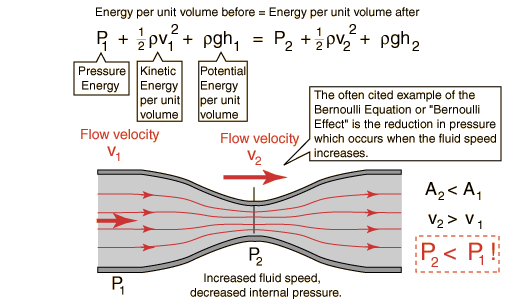 7
University of Basrah-College of Medicine-Physiology Department
/25
When you have cholesterol buildup and arteriosclerosis, then the arteries decrease in area since the radius is smaller.
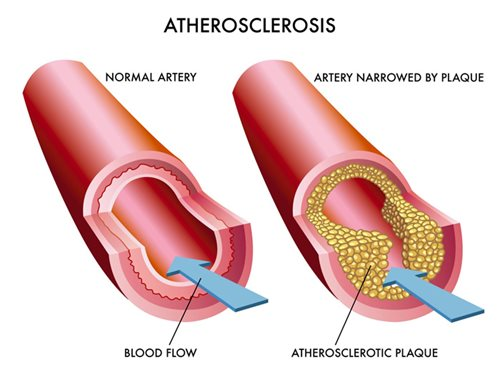 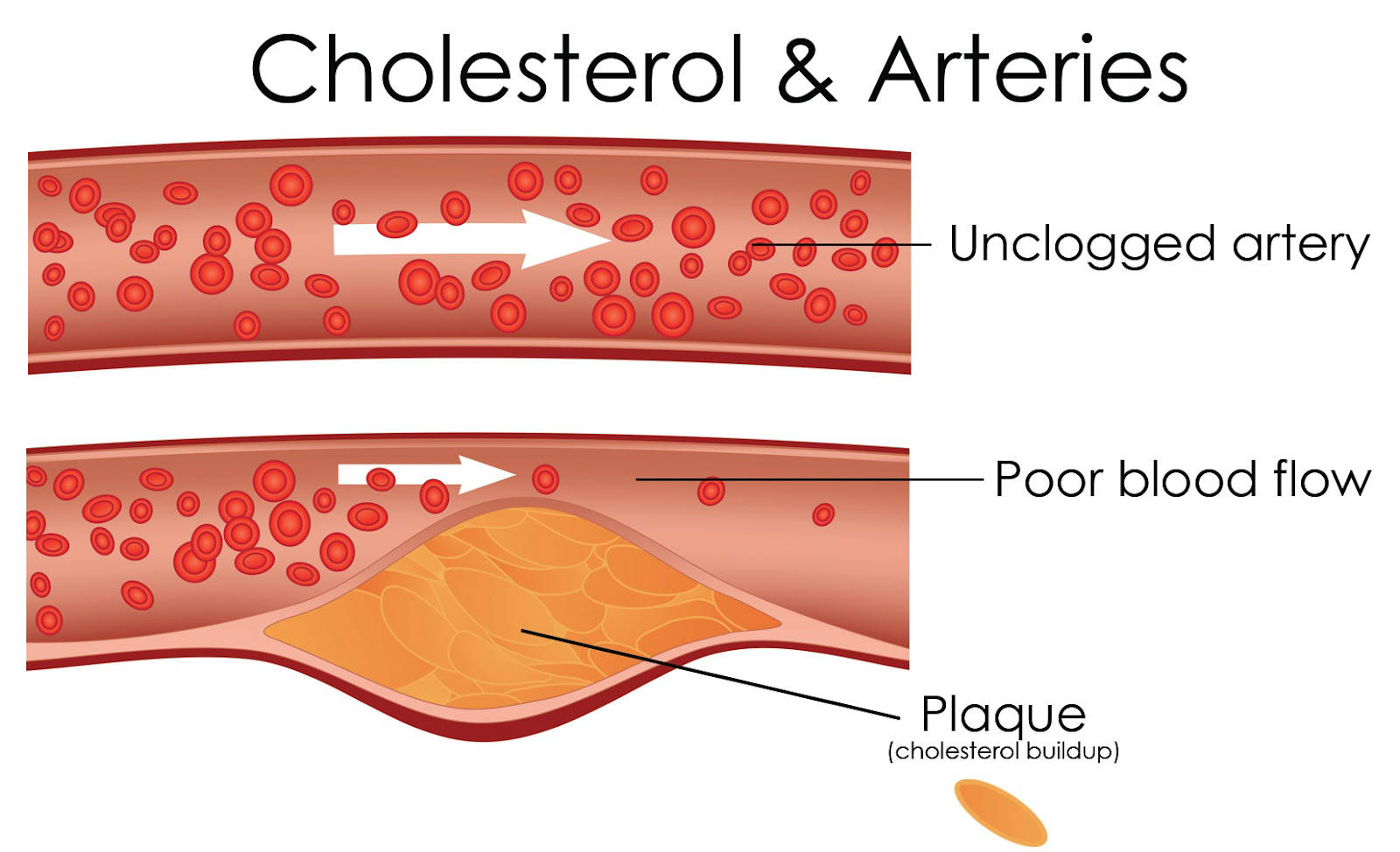 8
University of Basrah-College of Medicine-Physiology Department
/25
Continuity of flow equation
Continuity of flow equation tells us this: when the area decreases, the velocity increases in order to maintain a constant flow rate. 
 Q =A₁V₁=A₂V₂
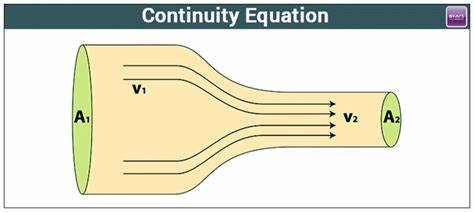 9
University of Basrah-College of Medicine-Physiology Department
/25
Bernoulli's principle application 
Venturimeter: 
The flow speed of incompressible fluid can be measured using a device called venturimeter. It works on Bernoulli’s principle.
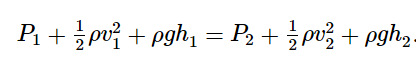 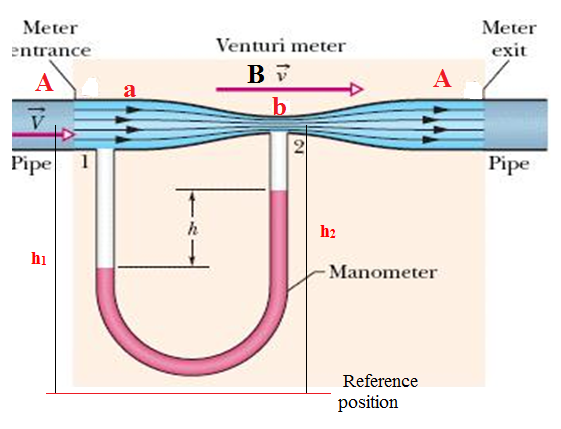 10
University of Basrah-College of Medicine-Physiology Department
/25
Speed at the constriction becomes v2
11
University of Basrah-College of Medicine-Physiology Department
/25
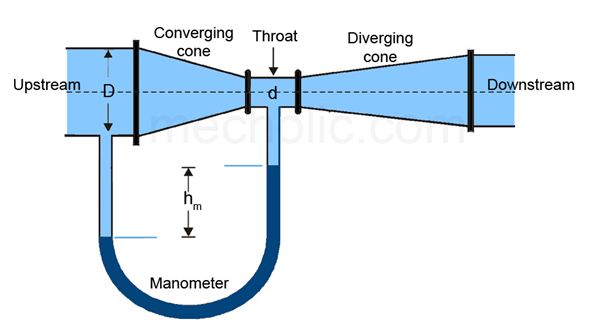 12
University of Basrah-College of Medicine-Physiology Department
/25
Venturi Tube Application(principle of injection)
Which  has the effect of pulling air molecules into the higher speed stream.
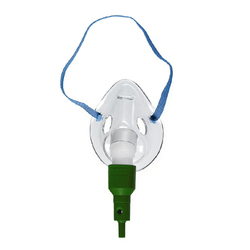 Relative  reduction in pressure associated with the higher oxygen velocity
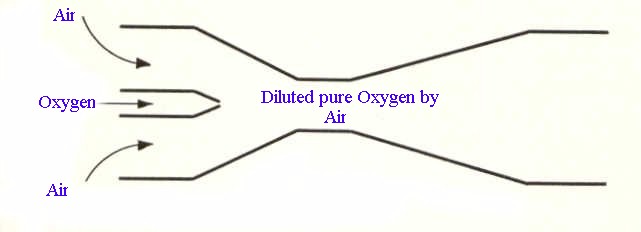 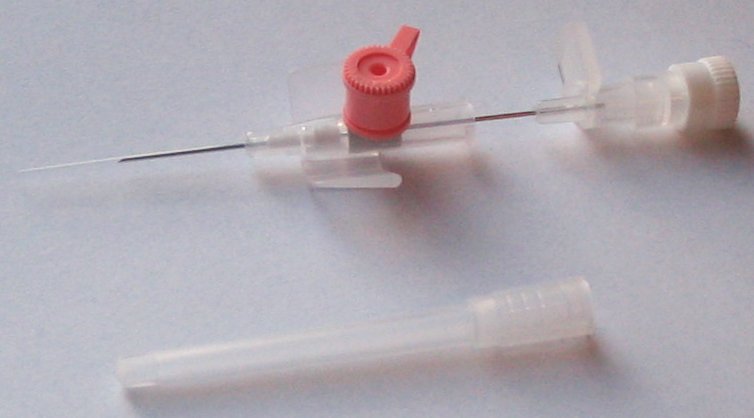 Friction  between the high-speed oxygen molecules in the lower speed air molecules
13
University of Basrah-College of Medicine-Physiology Department
/25
How fast dose your blood flow
The blood goes from the aorta into the smaller arteries and arterioles with greater total-cross-sectional areas the velocity of the blood  decreases
                Velocity = blood flow/ area
The average velocity in the aorta 30cm/s; that in a capillary is only about 1mm/s, this low velocity allows time for diffusion of gases to occur
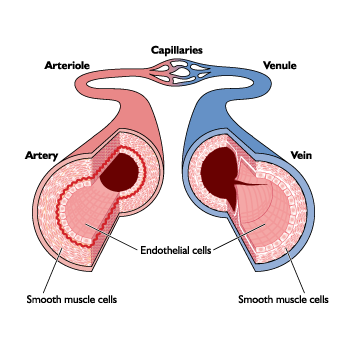 14
University of Basrah-College of Medicine-Physiology Department
/25
We can calculate the average kinetic energy per unit volum of  1gm(cm3) of blood as leaves the heart.
KE=1/2mv2   since average velocity=30cm/s
KE= 1/2 x1x 302  =450 ergsThis kinetic energy is equivalent to a potential energy 450 dyne/cm2,
Kinetic energy density = (450 )ergs/cm3
Since  a pressure of 1mmHg corresponds to 1330 dyne/cm2, this potential energy amounts(450 ergs) to less than 0.4mmHg
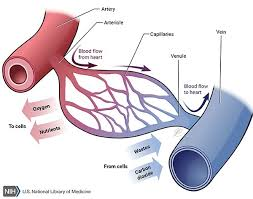 15
University of Basrah-College of Medicine-Physiology Department
/25
The smallest blood vessels are the capillaries(~20µm in diameter)and  there are millions of them, 
The  total cross-sectional area=30 cm in diameter.
V in the aorta=30 cm/sec   , 
V in a capillary =1 mm/sec (exchange of O2 and CO2).
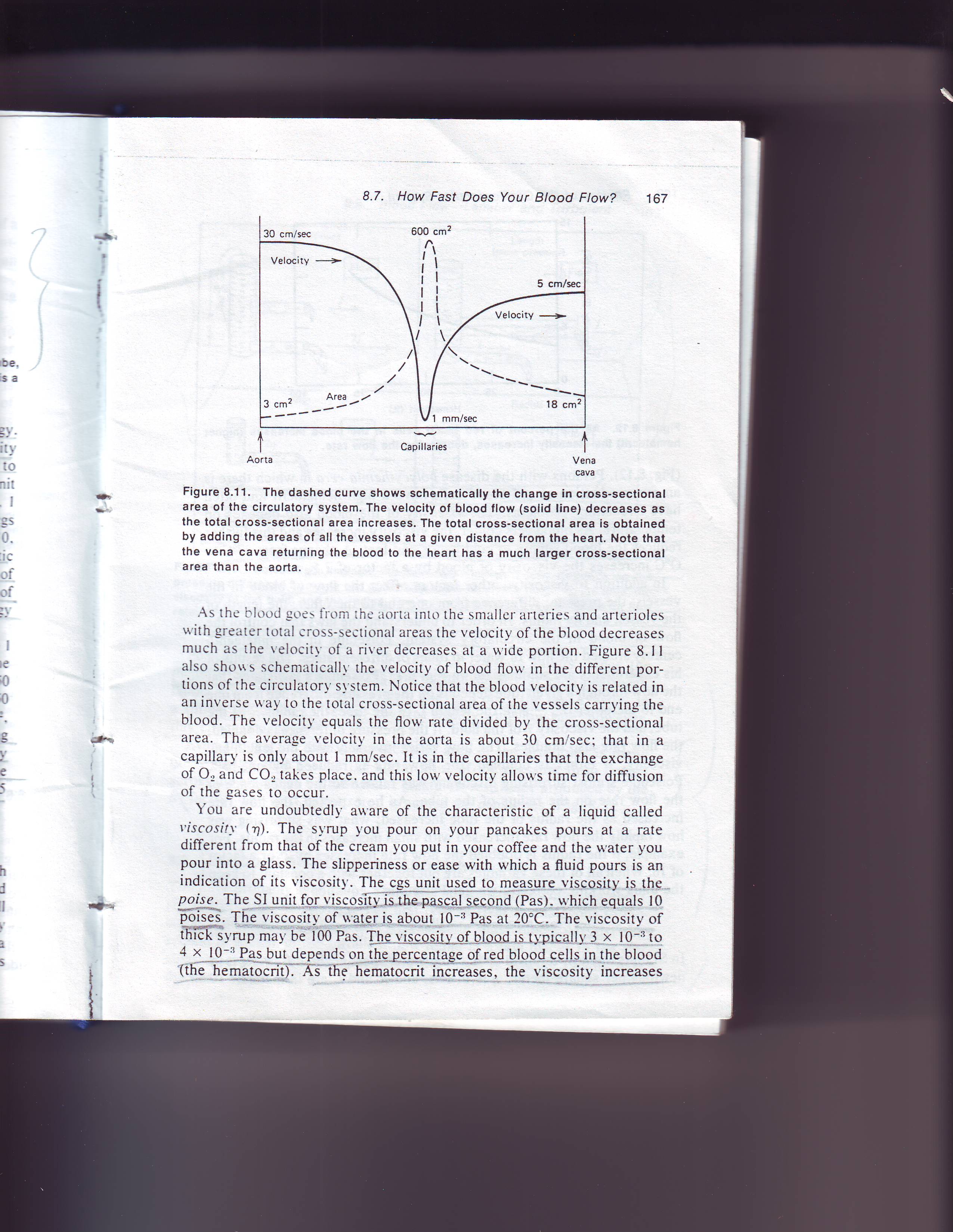 16
University of Basrah-College of Medicine-Physiology Department
/25
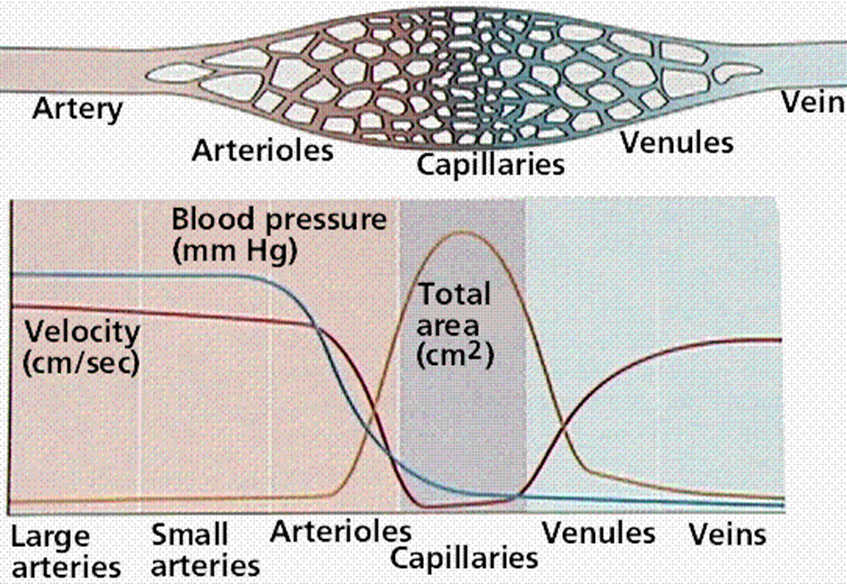 17
University of Basrah-College of Medicine-Physiology Department